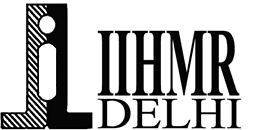 A Comprehensive Study on Patient Satisfaction within the Inpatient Department (IPD) at Sarvodaya Hospital
Name –Dr Ishita Sharma 
Roll No-41
Introduction
Patient experience, alongside patient safety and clinical outcomes, constitutes a critical dimension of healthcare quality. Patient feedback, encompassing perspectives on care quality and outcomes, serves as a pivotal tool for improving services. Despite its importance, the utilization of patient feedback in hospital management remains limited. Patient feedback encompasses various forms, including satisfaction levels and assessments of care accessibility and quality. Donabedian's framework identifies patients as contributors, targets, and reformers in healthcare quality, emphasizing their role in defining and evaluating care quality. Establishing formal communication channels for patient feedback is crucial for initiating improvements and strategic planning within healthcare organizations. Implementation involves systematic collection, analysis, and integration of feedback into actionable plans, facilitating continuous enhancement of care delivery and patient experience.
Need for study
This study is essential for comprehending the feedback process within hospitals: how they solicit, receive, and act upon patient feedback, as well as the quality of services provided. By investigating these aspects, we can ascertain the effectiveness of the feedback loop and the resultant patient satisfaction levels. This research aims to shed light on the mechanisms hospitals employ to gather feedback, the actions taken in response, and ultimately, the degree of satisfaction among patients regarding the services
AIM
This study aims to investigate the current utilization of patient feedback in hospitals for enhancing quality improvement efforts, with a focus on a super specialty private hospital in India. By exploring how hospitals solicit, receive, and act upon patient feedback, as well as the quality of services provided, the research will shed light on the effectiveness of the feedback loop and the resulting patient satisfaction levels
OBJECTIVE
The objective of this study is to explore how patient feedback is currently used in hospitals to improve quality
Research Methodology
Study design- Qualitative Study. 
Study period- 3 months
 Inclusion criteria: 
     Must be patient centric 
     Individuals capable of effective communication. 
     Patient age above 10 years
      Hospitalized cases 
Exclusion criteria: 
    Patients staying for more than 7 days in hospital 
    Un-Hospitalized patients 
    Patient of age above 60
 • Methodology- Maximum 30 qualitative interview will be conducted to fulfill the study objective
ETHICAL CONSIDERATION
This research will strictly adhere to ethical guidelines, ensuring informed consent through clear explanations of procedures. Participant anonymity and confidentiality of the information will be maintained throughout the study. We will minimize any discomfort or inconvenience and guarantee the right to withdraw at any point. Our commitment is to ensure participant well-being and responsible research conduct
Questionnaire of doing qualitative interview for IPD PATIENTS
1) How long is your stay for the treatment do you faced any difficulties in bed availability or at the admission process? 
2) Why you choose this hospital for the treatment do you like the services of this hospital? 
3) Do you face any issue in appointment scheduling? 
4) Do you feel the environment hygienic does housekeeping staff take care of cleanliness of your room? 
5) Staff is polite and guide you properly?
 6) What all services you like the most here? 
7) Do you get the food on time as per your diet requirements , dietician visits you once in a day? 
8) When you go in OPD for any tests do you face any difficulties over there regarding porter services or waiting time ? 
9) Do you get all the information regarding your overall estimate of the treatment by the coordinators , are they available on time of any query? 
10) Do you want to share any feedback regarding any services or department where you think there is a need for improvement?
QUESTIONS ASKED FROM MANAGEMNET
How does your hospital collect patient feedback, and what methods or modes are used?
After receiving feedback, how does your hospital acknowledge it?
 Do you use any specific software or system for managing feedback?
What is the proportion of negative and positive feedback your hospital receives on a daily basis?
When negative feedback is received, what procedures does your hospital follow to address it?
Have you observed recurring negative feedback despite actions taken to address previous concerns?
On average, how many feedback responses does your hospital receive daily?
How does your hospital recognize and highlight positive feedback?
How many staff members are dedicated to managing patient feedback within your hospital? 
Do you think is it is the right way of taking feedbacks or you have some different ideas 
What all challenges you are facing at the time of feedback collection ?
What all gaps are you facing in the feedback system where the department should work ?
Result
Feedback of patients regarding the services of the hospital
 The  feedbacks which we have collected in that maximum of the patients are having the problem with the response of nurses on the call bell as well as due to the shortage of housekeeping staff the housekeep staff don’t respond on time as patient passes urine on the bed and wait for the housekeeping staff for more then 20  mins to come and clean the  patient . 
The most common incident which was raised among the patient was the cockroach on the food and because of which the patients were highly dissatisfied .
Some patients are highly satisfied with the doctors treatment and diagnosis but some patients are fully dissatisfied as according to them doctor is not able to do the correct diagnosis and because of that there TPA approval also got cancelled . Panel patients face a lot of problem as they are not getting the full medicines only the medicines which are coming under Rs 2000 is being provided to them there is a lot of problem in room availability to the panel patients .
Respondent -2
Yes there is a lot of problem in the hospital I was in the ICU for 2 days as I was got admitted through emergency firstly there are so many mosquitoes in your emergency department the person who is not ill completely fine will also get ill in the hospital secondly my condition was not so serious I came with the dehydration problem and there was no need of ICU admission still doctor advised for ICU admission Third thing your ICU staff is horrible they don’t take care of the patient for them patient is just a thing they don’t bother about there life I was conscious so for me I can speak if I want anything but there were many patients who were unconscious they pass their stool on the bed nobody took care for that and that is completely wrong fourth thing my CT scan reports were misplaces by the ICU staff now I have to do the another CT scan so they are very irresponsible and lastly my insurance was of 5 lakhs still now they are asking me for extra money as some things are not covered in the insurance and for which I have to pay .
Respondent -1
This hospital is just a money making hospital there only motive is to make money patient they just focus on admitting the patient once the patient got admitted they do all the types of useless tests which are not even recommended or not needed they do so just to make money nurses don’t respond timely on call bell , doctor don’t give the proper advice one doctor say I have pancreatis positive same day on the evening when the other doctor came he said I am pancreatis negative so they are not clear among themselves only what problem I am actually having either they are not able to find out or they are not seeing the investigations report but because of this my time and money both are getting wasted as I am a working professional I cant take leave for so many days at the time of admission they don’t make anything clear neither do a proper councelling of the admission.
Respondent -3
Well experience somewhere it was good and somewhere there is a need of improvement as when I went to  admission desk for admissions there are 3 admission counters and only 2 were running and there was a huge waiting line over there . and for every admission they were taking approx. 30-35 mins and there was a waiting of 10 people I myself waited for 4 hrs for the admission so I thing there is a need of improvement rest everything was very good from entry to the hospital . I like the facilities of the hospital , I visit Sarvodaya frequently as my mother is on dialysis so every week I visit over here yes one more problem I see here as in diet when my patient come in the morning then only tea and biscuit is served to the patient and that it totally fine but I think as the patient is already on dialysis so atleast some sandwich or something heavy should be served to the patient
Respondent -4
have taken admission through OPD ax my knee surgery was planned under
 Dr. Sujjoy  and I did not faced any difficulty at the time of admission as everything went very smooth Dr.Sujjoy and his team was very supportive Chetan and Shivam helped me a lot in everything .I
Feedback process followed in the hospital
The hospital is using the Wecare app for the acknowledgment of the feedback there are different modes of taking the feedback visitor book , email , scanner , google review , verbal , By hand .
All the feedbacks are allotted on the Software and then they are being punched to the different departments if there is any negative feedback then it is being punched in the respective department and there is the tat of 72 hrs under which the complaint should be closed after the complaint is closed by the department side then the complaint is being landed to the quality team the quality asses the RCA , CAPA of the complaint done by the concerned department if they feel the RCA satisfactory they close the complaint from there end and then the complaint lands on the patient communication section  if they feel RCA unsatisfactory then they Reopen the Complaint for which the department has to do Again the RCA , CAPA of the complaint
GAPS
The main focus is just on the complaints .
Complaints which land directly to the feedback department are only acknowledge .
Main focus is on punching the complaints rather then solving them as well on the ground
Lack of counselling of the patients regarding  giving the feedbacks .
Lack of manpower 
The patient feedback is not confidential
conclusion
This comprehensive study on patient satisfaction within the Inpatient Department (IPD) at Sarvodaya Hospital aims to provide valuable insights into the hospital's patient feedback mechanisms and their impact on the quality of care. By exploring the perspectives of both patients and hospital management, the research will shed light on the strengths, challenges, and opportunities for enhancing the patient experience. The findings and recommendations from this study will serve as a roadmap for Sarvodaya Hospital and other healthcare organizations to foster a culture of continuous improvement and patient-centered care
Thank you